第十五章讨论问题
你个人认为文中提到的“救命小弟妹”符合基督徒的伦理吗？为什么？

你认为当前新生物科技对于基督徒来说，最可能带来伦理争议的是哪方面？
补充材料
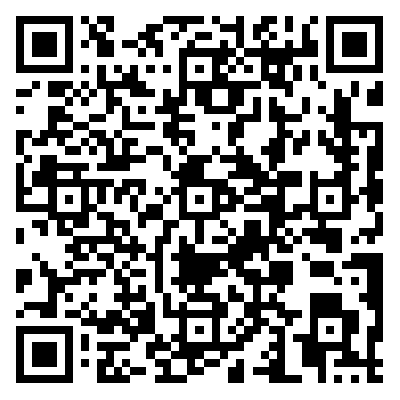 关于基督徒面对新生物科技的探讨。


新冠疫苗与基督徒合一
https://www.tgcchinese.org/article/covid-vaccine-christian-unity



人类克隆是否会拥有灵魂？
https://www.gotquestions.org/Chinese/Chinese-clone-soul.html
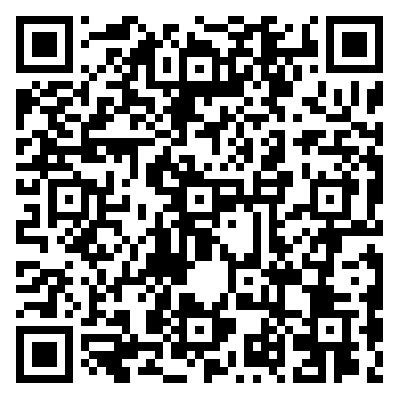